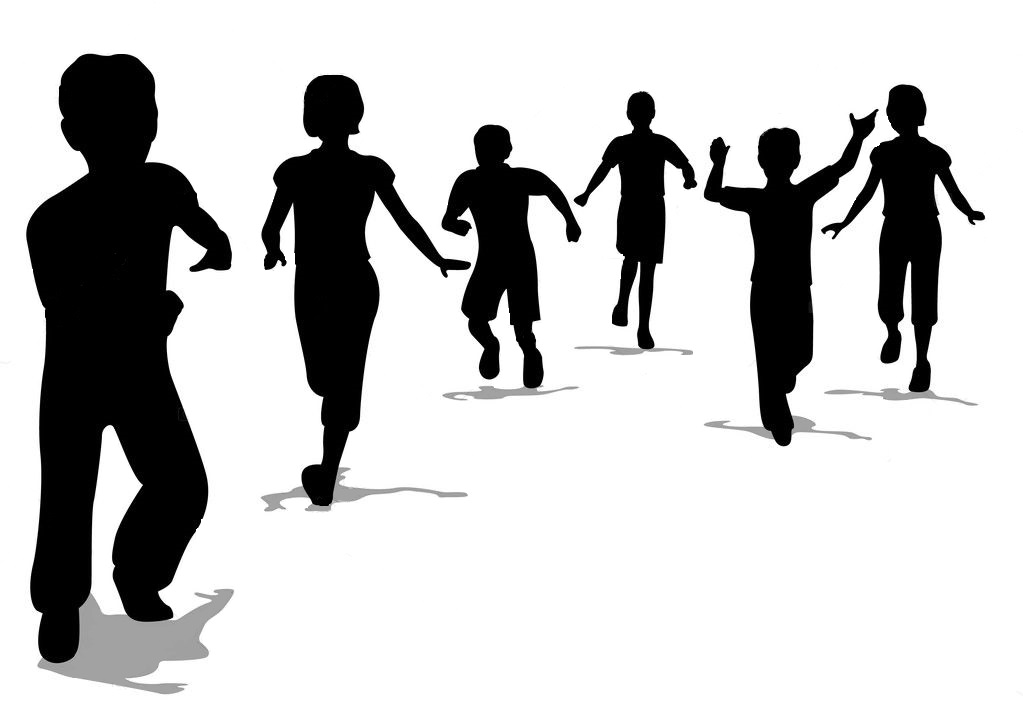 III САНКТ-ПЕТЕРБУРГСКИЙ МЕЖДУНАРОДНЫЙ 
КОНГРЕСС КОНФЛИКТОЛОГОВ
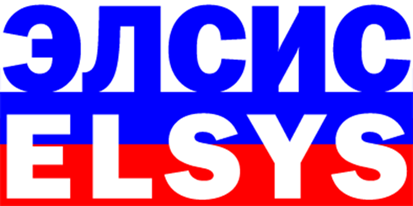 Возможности применения технологии виброизображения 
в оценке способов разрешения конфликтов 
(на основе подхода Г. Шварца)
Николаенко Яна Николаевна
кандидат психологических наук
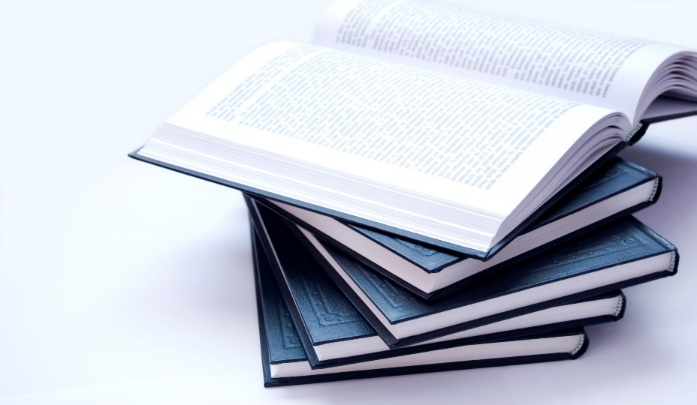 Принцип междисциплинарности в развитии современной конфликтологии:
«Важнейшей стороной принципа междисциплинарности является принцип равенства всех 17 отраслей конфликтологии…» 

«Изучение любых видов конфликтов не должно ограничиваться рамками одной науки, но должны обязательно использовать подходы, методики и результаты, имеющиеся по данной проблеме в нескольких отраслях конфликтологии», ст. 101

«Жизнь человека, его поведение в конфликтах определяется бессознательным и подсознанием в той же, если не в большей степени, чем сознанием», ст. 104
А.Я. Анцупов, С.Л. Прошанов, 2013
Разные подходы - разные модели и методы
Эволюционная модель способов разрешения конфликтов Г. Шварца
Теория множественного интеллекта Г. Гарднера и др
[Speaker Notes: Междисциплинарный теоретико-прикладной характер конфликтологии, как науки, предполагает анализ и разработку способов предотвращения и разрешения конфликтов. Таким образом, существует необходимость увеличить число прикладных исследований, за счет привлечения современных высокоэффективных технологий междисциплинарной направленности. Основным критерием валидности и надежности результатов исследования является их прикладной характер и междисциплинарность, где привлечение новых технологий, следует рассматривать как инструмент повышения валидности и надежности. Технология виброизображения является основным методом психометрии и может успешно применяться в различных науках и их отраслях.]
О технологии виброизображения:Межкадровая разность, как мера величины движения
Последовательность кадров
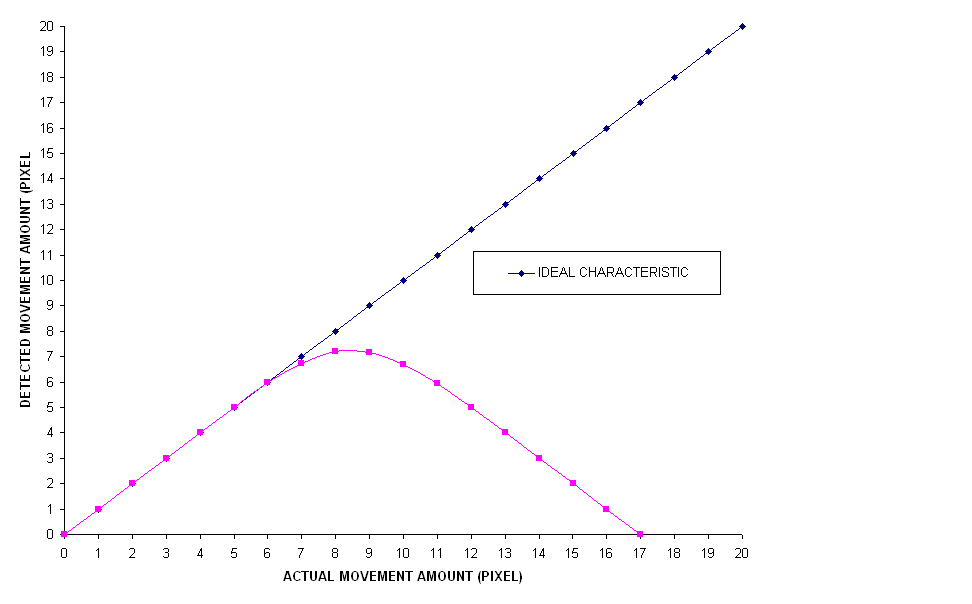 y
T1
x
y
T2
x
y

Зависимость накопленной межкадровой разности от количества движения объекта
x
[Speaker Notes: Технической базой технологии виброизображения является накопление межкадровой разности Разница кадров пропорциональна микродвижениям, но для макродвижений мы видим потерю прямой зависимости между количеством движений и накопленной разностью кадров.]
Формулы построения амплитудного и частотного       виброизображения
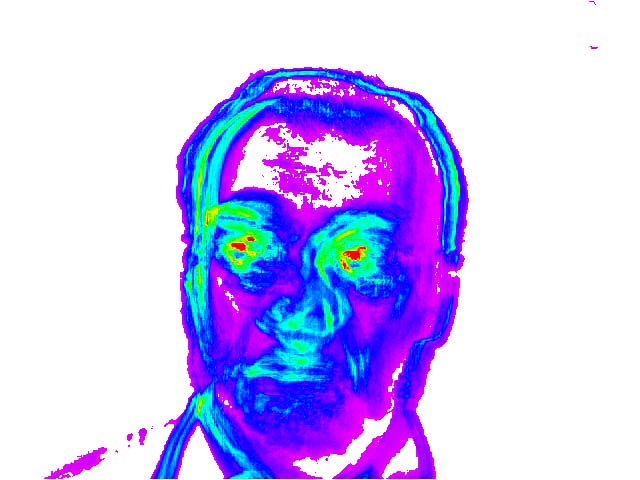 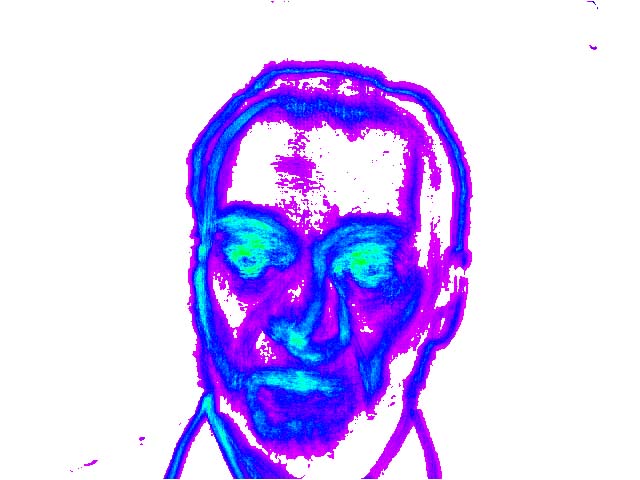 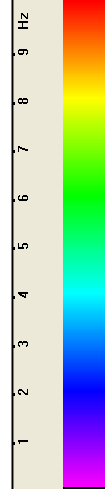 Частотное виброизображение
Амплитудное виброизображение
масштаб
[Speaker Notes: С технической точки зрения частота и амплитуда микродвижений головы человека преобразуется в параметры его психоэмоционального состояния при программной обработке видеосигнала. Амплитудная и частотная составляющие виброизображений представляют собой параллельные видеопотоки, сходные по формату изображения с исходным видеосигналом. Каждый кадр амплитудно-частотной составляющей содержит временную и пространственную информацию о прошлом этого видеопотока, ограниченную по времени N, количеством кадров накопления разности кадров.
Технология Vibraimage превращает эти видеопотоки в первичные параметры виброизображения, т.е. психофизиологические параметры человека.]
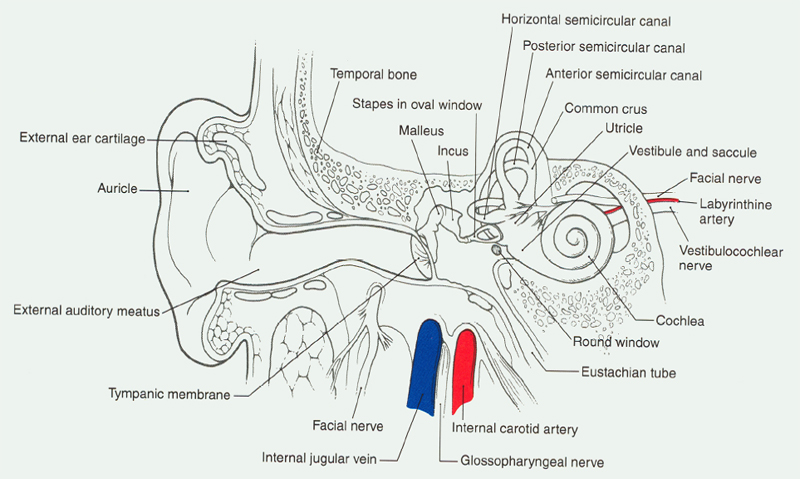 Вестибулярно-эмоциональный рефлекс(VER)
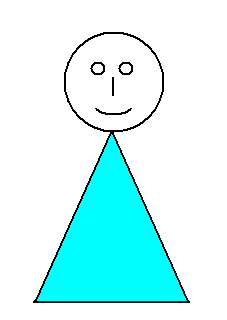 VER
© Elsys
[Speaker Notes: Мы обнаружили, что частота и характеристики движения головы зависят от эмоций и психофизиологического состояния человека, поэтому мы назвали эту зависимость вестибуло-эмоциональным рефлексом. Вестибулярно-эмоциональный рефлекс является физиологической основой виброизображения человека.]
Что такое технология виброизображения?
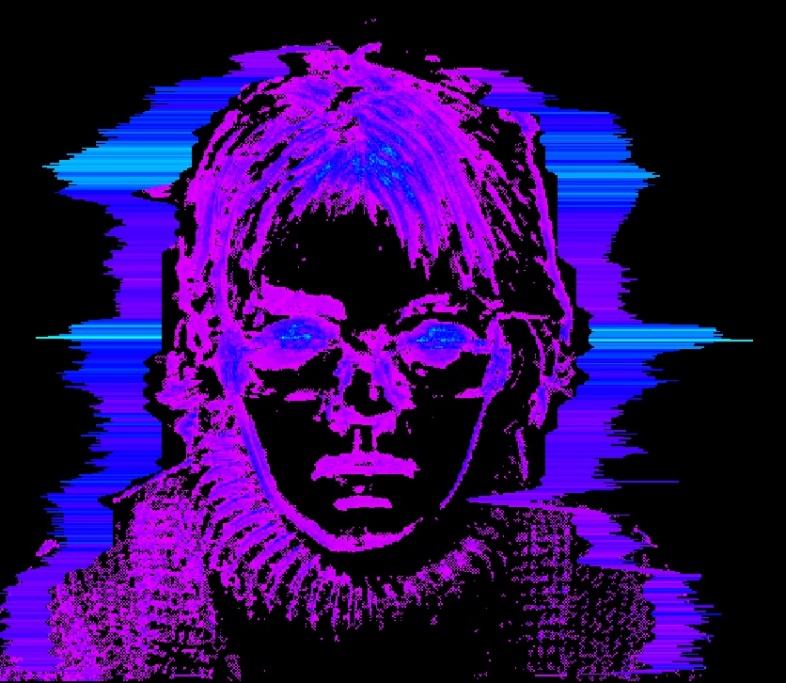 Виброизображение - это изображение, отражающее пространственно-временные параметры движения и вибрации объекта
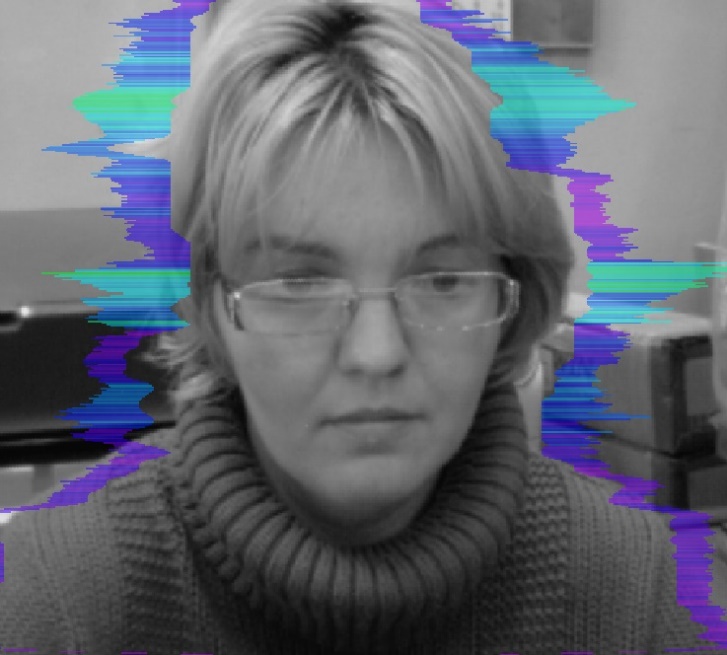 [Speaker Notes: Технология виброизображения позволяет определить психофизиологическое состояние человека при анализе его микро движений за счет вестибулярно-эмоционального рефлекса. Где различные колебательные процессы характеризуются двумя основными параметрами - амплитудой и частотой.


.]
Сферы применения технологии виброизображения
VibraImage PRO
VibraImage 10
VibraImage SDK
Vibaraimage 8PRO+
VibraNET
VibraNET SDK
VibraImage 8 PRO
Dr.Pulse
VibraMA
Love Detector
[Speaker Notes: Преимущества технологии виброизображения перед другими технологиями психофизиологического обнаружения позволяют использовать ее в различных областях применения. Практически, технология виброизображения может быть успешно использована в любой области применения, поскольку в сочетании с синхронным представлением различных стимулов можно определить сознательную и бессознательную реакцию человека на представленный стимул. 
VibraImage Pro – основная программа объединяющая в себе различные системы контроля за безопасностью]
Гипотеза исследования: люди с профильным образованием «конфликтология», «психология» и др. отдадут предпочтение профессиональным способам разрешения конфликтов (делегирование полномочий, компромисс, консенсус), в отличие от людей без профильного образования в данной области (с техническим образованием и пр).

Предмет исследования: способы разрешения конфликтов. 

Методологическая основа исследования: эволюционный подход к типологии способов разрешения конфликтов Герхарда Шварца.

Методы исследования: оценка способов разрешения конфликтов, 
на базе программного обеспечения «PsyAccent», посредством 
технологии виброизображения
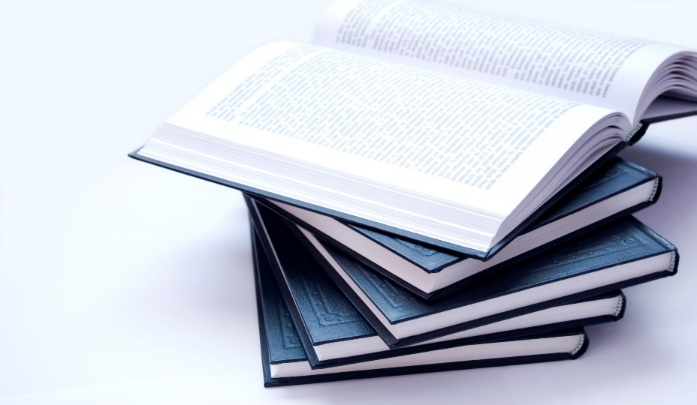 Модель разрешения конфликтов по Г. Шварцу
ДАЛЬНЕЙШЕЕ  РАЗВИТИЕ
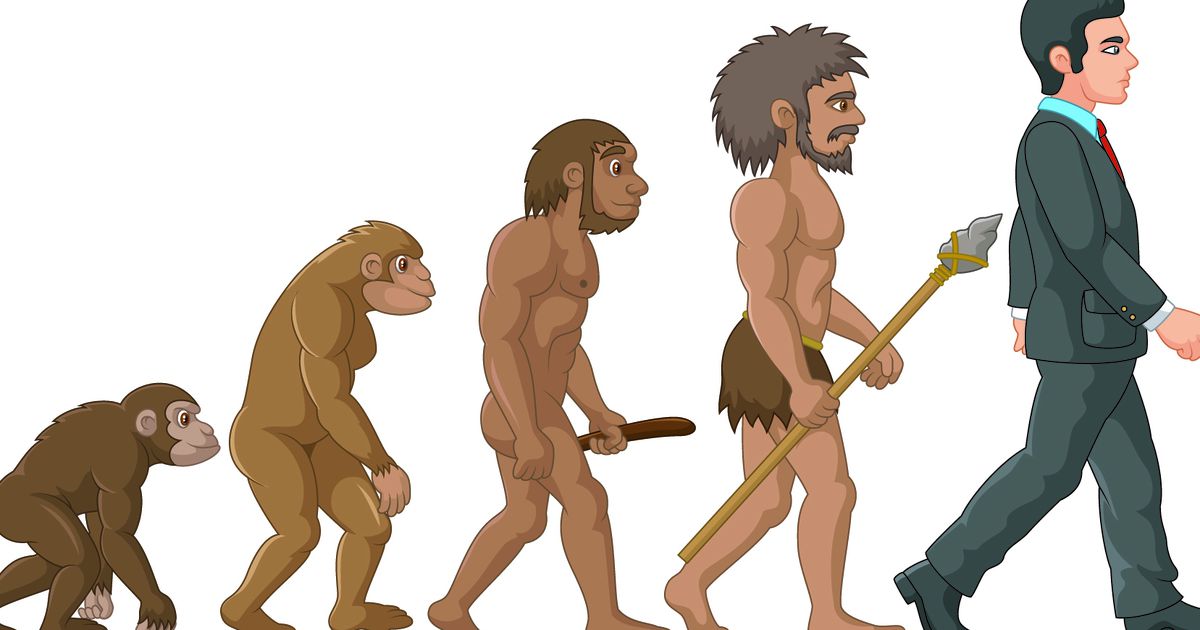 Консенсус
Компромисс
Делегирование 
полномочий
Подчинение
Уничтожение
Бегство
[Speaker Notes: Модель Шварца в разрешении конфликтов отражает эволюционный подход: от простого к сложному, от игнорирования конфликта до профессиональных способов его разрешения. Соответственно, наличие профильного образования теоретически можно рассматривать как ограничивающих фактор в выборе способов, что и послужило начальной гипотезой нашего исследования.]
Развернутая эволюционно-оппозиционная модель разрешения конфликтов       по Г. Шварцу
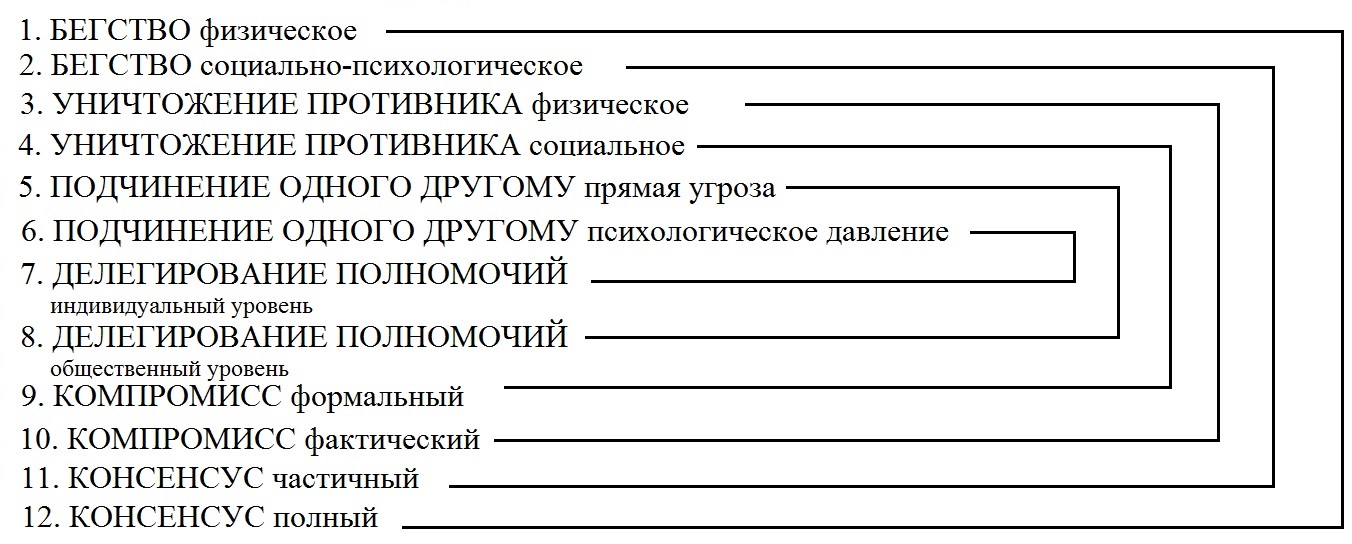 [Speaker Notes: Так выглядит развернутая модель Шварца, которая была заложена в основу  опросника, на базе технологии виброизображения. Мы видим линейно-оппозиционное расположение способов разрешения конфликта, как в парах, так и между парами. Линейно-оппозиционное расположение вопросов-стимулов в сочетании с фото-стимулами хорошо зарекомендовали себя в диагностике способностей по Г. Гарднеру (VibraMI http://psymaker.com/ru/shop/vbraimage-med/vibrami/), диагностике акцентуаций личности (PsyAccent  http://psymaker.com/ru/shop/vbraimage-med/PsyAccent/).]
Общий профиль способов разрешения конфликтов, на базе технологии виброизображения
Пример 1. Респондент с техническим образованием
- базовый
- профессиональный
[Speaker Notes: Перейдем к обсуждению полученных результатов: Как оказалось профиль образования существенным образом не влияет на выбор способов разрешения конфликтов. Рассмотрим профиль способов разрешения конфликтов у респондента с высшим техническим образованием. Неожиданно оказалось, что профессиональные способы преобладают над базовыми способами разрешения конфликтов т.к. сложные, узко-специализированные способы преобладают над простыми. Первое место принадлежит частичному консенсусу и делегированию полномочий на внутреннем уровне (членам семьи, друзьям).]
[Speaker Notes: Для удобства пользователей, не знакомых с типологией Шварца, представлена краткая характеристика каждого из способов разрешения конфликтов]
Из чего складывается общий профиль?
Пример 1. Респондент с техническим образованием
YN – профиль сознательных ответов
IE – профиль бессознательной (психофизиологической) реакции
Final – общий профиль способов разрешения конфликтов
[Speaker Notes: Из чего складывается общий профиль способностей? Из сознательных и бессознательных (психофизиологическая реакция) ответов респондента.  На слайде мы видим, что у респондента с техническим образованием (чей общий профиль еще раз представлен на слайде - Final), сознательные представления (YN) о способах разрешения конфликтов расходятся с бессознательными установками (IE).  Сознательное стремление достичь в конфликтной ситуации консенсуса или компромисса сталкивается с бессознательным желание устранить источник конфликта социально приемлемыми способами (УС) либо делегировать полномочия близким и родным (ДВ).]
Интерпретация разностного профиля:
Пример 1. Респондент с техническим образованием
От 0 до ± 20 = совпадение желаемого и действительного
[Speaker Notes: Разностный профиль отражает конфликт желаемого и действительного. Соответственно, совпадение параметров сознательного и бессознательного (от 0 до ± 20) свидетельствует об отсутствии такого конфликта. В этом примере мы видим, что при достаточно благополучном общем профиле, человек вовсе не стремиться разрешать конфликты самостоятельно. Это разностный профиль, свидетельствующий о расхождении желаемого и действительного по параметрам: Бегство физитеское (БФ), Подчинение одного другому: психологическое давление (ПП), Подчинение одного другому: прямая угроза (ПУ).]
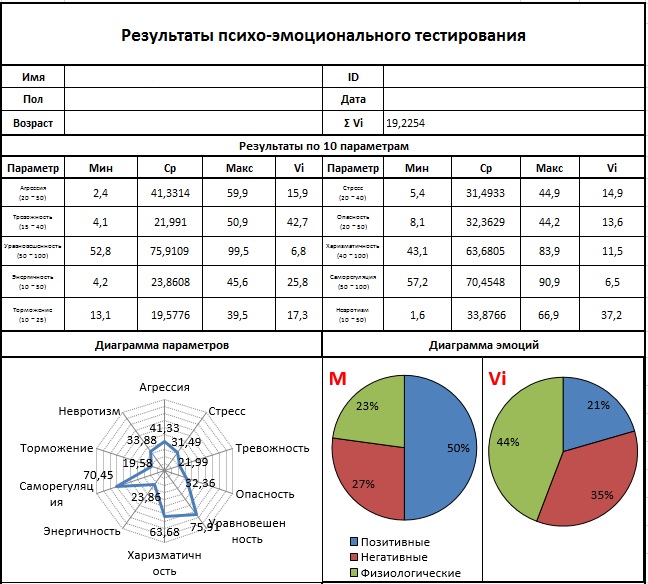 [Speaker Notes: Полученные результаты целесообразно сопоставить с профилем психофизиологического состояния на момент тестирования. По данным диаграммы эмоций видно, что положительные эмоции (50%) преобладают над отрицательными (27%) и физиологическими (23%). Малая вариабельность (Vi) положительных эмоций свидетельствует о их стойкости на момент проведения тестирования т.е. об общем благожелательном фоне.  Подробный анализ эмоционального статуса респондента с техническим образованием это подтверждает: агрессия – 41,33%, стресс 31,49%, тревожность 21,99%, при высокой (выше среднего) уравновешенности – 75,9%.]
Общий профиль способов разрешения конфликтов, на базе технологии виброизображения
Пример 2. Респондент с профильным образованием: конфликтолог, политолог
- базовый
- профессиональный
[Speaker Notes: Рассмотрим еще один пример. Респондент с профильным образованием: конфликтолог, политолог. На общем профиле способов мы видим преобладание  параметров: Устранение физическое (100%), устранение социальное (98), Подчинение одного другому: прямая угроза (ПУ) – 63%. Базовые способы разрешения конфликтов  преобладают над профессиональными. Сопоставим полученные результаты с профилем сознательных и бессознательных ответов:]
Пример 2. Респондент с профильным образованием: конфликтолог, политолог
YN – профиль сознательных ответов
IE – профиль бессознательной (психофизиологической) реакции
Final – общий профиль способов разрешения конфликтов
[Speaker Notes: На сознательном (YN) уровне респондент с профильным образованием считает в равной степени допустимым физическое (УФ) или социальное (УС) устранение соперника, как возможного источника конфликтов наряду со стремлением к компромиссу (КФ) или консенсусу (КЧ). На бессознательном уровне (IE) респндент четко отдает предпочтению физическому устранению соперника (УФ), бегству социальному (БС) или физическому (БФ). Как оказалось в биографии данного респондента присутствует опыт работы в силовых структурах, для которых физическое устранение источника конфликта является неотъемлемой частью профессиональной деятельности и категории проф.компетентности. Таким образом произошло слияние профессиональных областей, полярных по способам разрешения конфликтов, что и повлияло на результаты тестирования.]
Интерпретация разностного профиля:
Пример 2. Респондент с профильным образованием: конфликтолог, политолог
От 0 до ± 20 = совпадение желаемого и действительного
[Speaker Notes: Разностный профиль показывает что, наиболее желаемым, но недоступным способом является дистанцирование по отношению к источнику конфликта,  посредством бегства физического (БФ) или социального (БС). Данная тенденция была выявлена у  обоих респондентов, с разным профилем образования.  
В заключении можно сказать, что как оказалось профиль образования существенным образом не влияет на выбор способов разрешения конфликтов. На бессознательном уровне большинство респондентов предпочитают избегать конфликты, а не разрешать их.]
Пожелания вместо заключения: Технология виброизображения в системе образования
Целевая аудитория
дети, подростки
студенты
учителя, профессорско-преподавательский состав student
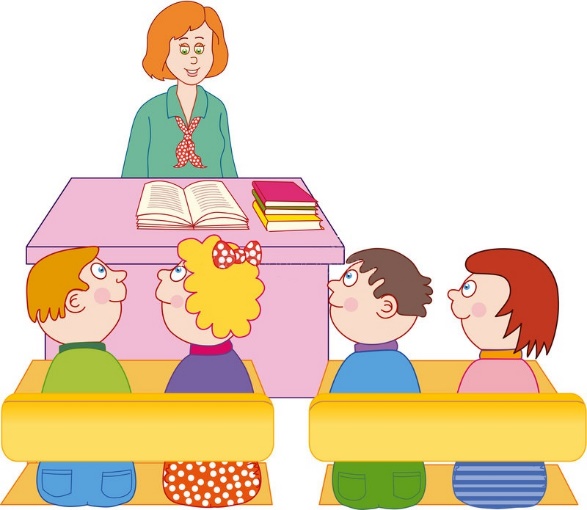 YN: Я ничего не понял
IE: В целом понятно…
YN: Как интересно!
IE: Ненавижу школу…
YN: Люблю Петрова!
IE: Люблю Петрова…
Назначение:
Диагностика (способностей, нарушений поведения,  личности и пр)
Мониторинг (качества образования, навыков, поведения и пр)
YN – сознательная реакция 
IE – бессознательная реакция
[Speaker Notes: Использование технологии виброизображения открывает широкие возможности ее применения в системе образования. В первую очередь, это диагностика и мониторинг различных составляющих успеха: от способностей до нарушений поведения. В этом отношении ПО VibraMI  и  PsyAccent – это те программы, которые за счет легкости в эксплуатации и наличия исчерпывающих характеристик (в автоматизированном режиме) могу стать как частью личностного роста (саморазвития) профессорско-преподавательского состава, так и стать помощником в мониторировании успехов подопечных (учениеков, студентов и пр).]
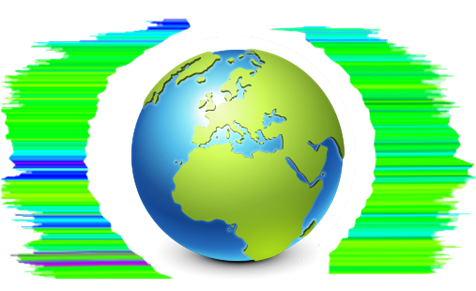 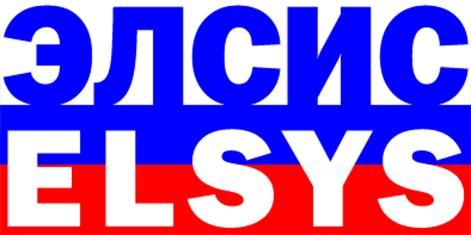 Спасибо за внимание!

Николаенко Яна Николаевна, 
кандидат психологических наук
   
  www.psymaker.com